GN4 Project Update “SA5”, or Identity Stuff
Nicole Harris, GÉANT
REFEDS @ Internet2 Technology Exchange 2015
Sunday 4th October 2015
Who’s who?
The eduGAIN family in GN4Service Development (SA5)
New Task
New Subtask/work area
[Speaker Notes: Note, new to be funded in GÉANT, not new per se]
Service Development (SA5)Trust and Identity Harmonisation
New Subtask/work area
[Speaker Notes: Note, new to be funded in GÉANT, not new per se]
Research and Scholarship
5
What do the important people say?
Article29 Working Party:

"The current text of Article 7(f) of the Directive is open ended. This flexible wording leaves much room for interpretation and has sometimes as experience has shown led to lack of predictability and lack of legal certainty. However, if used in the right context, and with the application of the right criteria, as set out in this Opinion, Article 7(f) has an essential role to play as a legal ground for legitimate data processing.”

7(f)  = legitimate interests
What do the important people say?
Article29 Working Party:

"...an appropriate assessment of the balance under Article 7(f), often with an opportunity to opt-out of the processing, may in other cases be a valid alternative to inappropriate use of, for instance, the ground of 'consent' or 'necessity for the performance of a contract'. Considered in this way, Article 7(f) presents complementary safeguards - which require appropriate measures - compared to the other pre-determined grounds.”

PERFORM A BALANCE TEST
https://wiki.refeds.org/display/ENT/Guidance+on+justification+for+attribute+release
7-STEP PLAN
7-STEP PLAN
Where?
https://wiki.geant.org/display/gn41sa5/Task+1++-+Harmonisation
12
What will you see?
The “Academia” conversation  - hopefully Leif will arrive.

Paper on the value proposition for statistics and next steps proposal.

Paper on how to make edugain technology neutral. 

Push for entity category adoption. 

Business case on assurance for IdPs.  

Metdata Registration Practice Statement for eduGAIN. (publication?)
13
The eduGAIN contextGrowth & Maturity
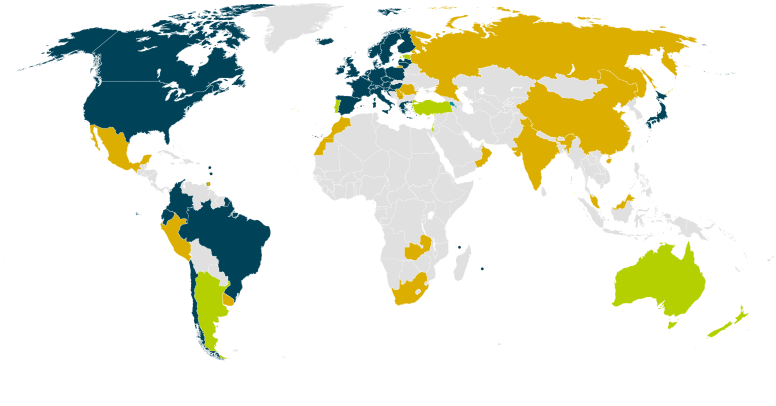 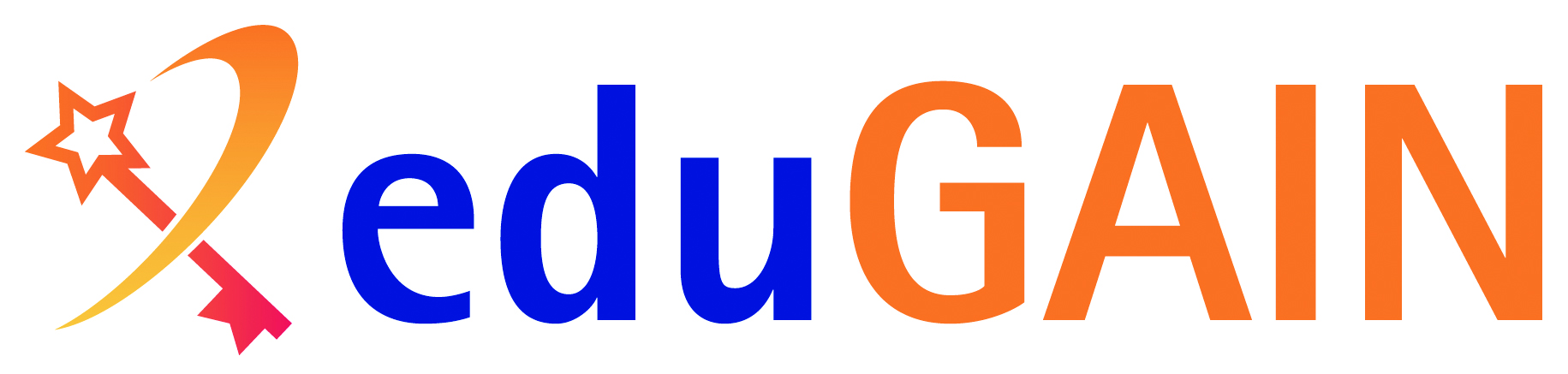 eduGAIN Members
Joining eduGAIN
Other federations
[Speaker Notes: Ref growth in entities, growth in federations
C30 federations, over 2000 entities (since november)]
Trust and Identity HarmonisationRelationships
Harmonisation
Non Web
Entity Categories
REFEDS
Code of Conduct
eduGAIN
Federation Practices
AARC
Assurance Business Case
Enabling Users
Interoperability
[Speaker Notes: Note, new to be funded in GÉANT, not new per se]
In depth – AssuranceREFEDS/GÉANT/AARC working together
Don’t reinvent wheels – do try to really use them
[Speaker Notes: Talk about this also as a general principle.
It makes sense to talk about some things in REFEDS.
eduGAIN internal stuff is less about being secret, and more about being specific (aka tedious).]
SA5 at TechX
Advanced CAMP sessions. 
Security Incident and Assurance in FIM: Monday 11:20am. 

Moonshot: Tuesday 2:25pm.

VAMPIRE (GÉANT VO): Tuesday 3pm.  

VO Platform as a Service: Tuesday 3.25pm. 

Lightning Talk on InAcademia: Tuesday 3pm.
17
Questions?
18